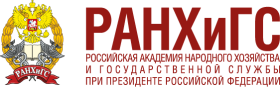 КАССОВОЕ ИСПОЛНЕНИЕ ФБ НА 2019 ГОД ПО НПИЗМЕНЕНИЯ ФИНАНСИРОВАНИЯ В НОВОМ ФБ ОТНОСИТЕЛЬНО ПАСПОРТОВ НП
Лидер по % исполнения и по росту расходов в 2020 – 2022

Рост расходов при исполнении ниже среднего
по всему ФБ в 2019 году

Значительное снижение в сравнении с паспортом НП

Рост расходов при весьма низком уровне исполнения


Общий рост 2020 – 2022
1
* Израсходовано на 01 августа 2019 от общего объема на 2019 год, %
** Относительно паспортов НП за аналогичный период
*** Основной рост приходится на 2020 год, +12%
СОПОСТАВЛЕНИЕ ОБЪЕМОВ РАСХОДОВ И КЛЮЧЕВЫХ ЦЕЛЕВЫХ ПОКАЗАТЕЛЕЙ НП
58,6%
3,8%
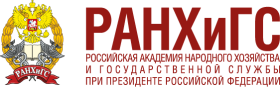 АНАЛИЗ ДОЛИ РАСХОДОВ НА НП ПО РАЗДЕЛАМ БЮДЖЕТА
Существенный рост доли расходов на НП









Общий рост доли расходов 
на НП
(+ 2.7 п.п. в 2022 г. к уровню 2019 г.)